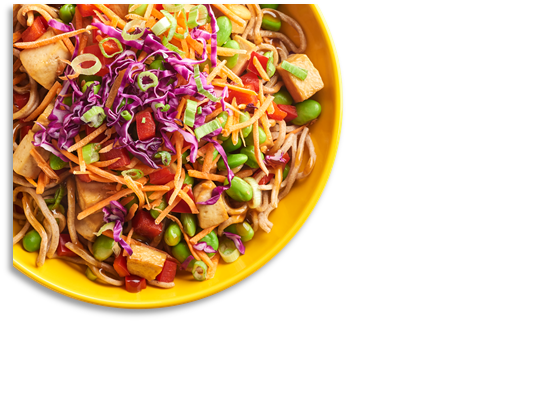 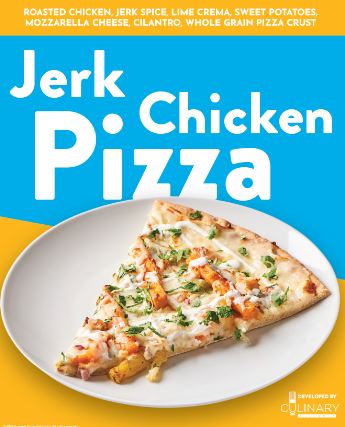 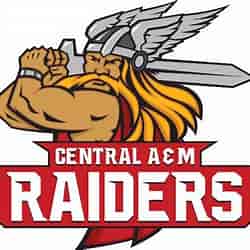 District Logo
December 2024
CAM HIGH SCHOOL 
MENU
Limited Time Offer: 

10-12 Dec
Sausage & Cheese English Muffin Melt
A. Lumberjack
B. Bean & Cheese Burrito
C. Meat Lovers Pizza
Blueberry Mini Waffle
Country Ham, Egg & Cheese Flatbread
A. Buffalo Ranch Chicken Basket
B. Southwest Chicken Pinwheel Wrap
C. Variety Pizza
Lumberjack
Twin Sausage, Egg & Cheese Breakfast Tacos
A. Mc. Ribb
B. Chicken Parmesan Flatbread
C. Cheese Pizza
Strawberry Crunch Bagel
Country Chicken Biscuit
A. Horseshoe
B. Popcorn Chicken
C. Sausage Pizza
Egg & Cheese English Muffin Melt
A. Beef Nachos 
B. Corn Dog
C. Pepperoni Pizza
Yogurt w/ Animal Crackers
Cheesy Sausage & Egg Burrito
A. Twin Soft Tacos
B. Chicken Tenders
C. LTO Jerk Chicken Pizza
Apple Cinnamon Breakfast Round
Country Ham, Egg & Cheese Flatbread
A. Italian Mozzarella Cheese Dunkers
B. Ham Chef Salad
C. Cheese Pizza
Apple Frudel
Sausage & Cheese Biscuit
 A. BBQ Chicken Flatbread
B. Tater Tot Beef Nachos
C. Variety Pizza
Sausage Breakfast Pizza
Egg & Cheese Muffin Melt
A. Chicken & Noodles
B. Sausage Pizza 
C. LTO: Jerk Chicken Pizza
Chicken & Cheese Biscuit
A. French Toast Sticks w/ Sausage Patty
B. LTO: Jerk Chicken Pizza
C. Meat Lovers Pizza
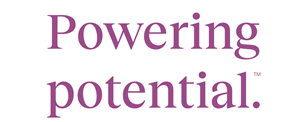 Offered Daily @ Breakfast
Fresh Fruit
1% White Milk
Chocolate Milk
100% Fruit Juice
Assorted Cereals w/ Graham Crackers
Pumpkin Bread
Holiday Meal: 
Glazed Ham, Mashed or Sweet Potatoes, Green Beans, Apple Crisp
B. Pepperoni Pizza
Cinnamon Chip Scone
Ham, Egg & Cheese Muffin
A. Mini Corn Dogs 
B. Parmesan Black Pepper Ranch Burger
C. Cheese Pizza
Lumberjack
Ham & Cheese Bagel Melt
A. Popcorn Chicken
B. Ham & Cheese Sub
C. Variety Pizza
Confetti Pancakes
Cheesy Ham, Egg & Tater Tot Taco
A. Country Popcorn Chicken Potato Bowl
B. Mc. Ribb
C. Sausage Pizza
Egg & Cheese Bagel Melt
A. Pancakes w/ Sausage Patty
B. Bean & Cheese Burrito
C. Meat Lovers Pizza
Offered Daily @ Lunch
1% White Milk
Chocolate Milk
Cheese & Pepperoni Pizza
Cheeseburger
Chicken Sandwich
Spicy Chicken Sandwich
Sun Butter & Jelly Sandwich
Salad and Deli Sandwich options
Tots or Fries
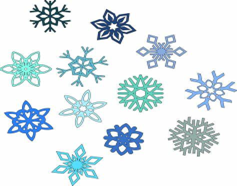 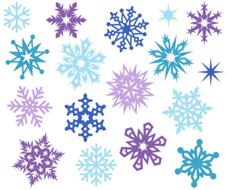 Christmas Vacation
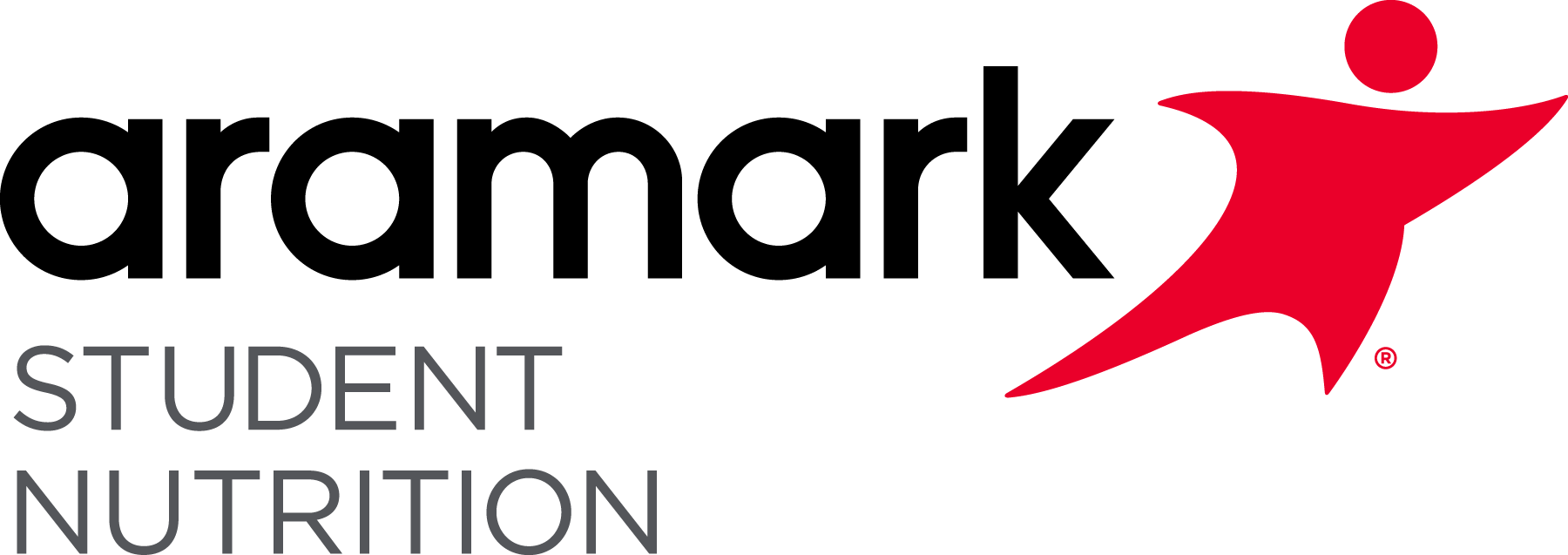 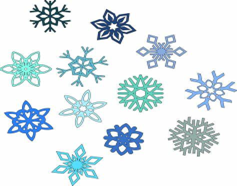 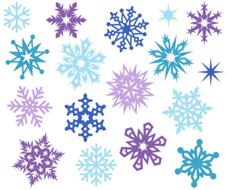 This institution is an equal opportunity provider.
* Bread is offered with Salads
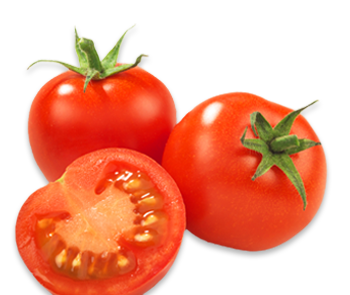 Menus are subject to change.
All Lunches Must Include Choice of:
Fruits and/or
Vegetable
 And May Include: 
1% Low-Fat White or Chocolate Milk